A New State of Matter between the Hadronic Phase and theQuark-Gluon Plasma?
Yuki Fujimoto, Kenji Fukushima, Yoshimasa Hidaka, Larry McLerran
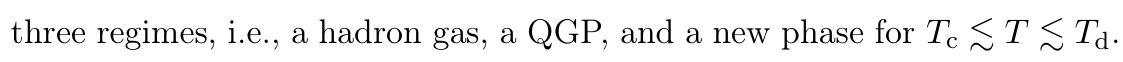 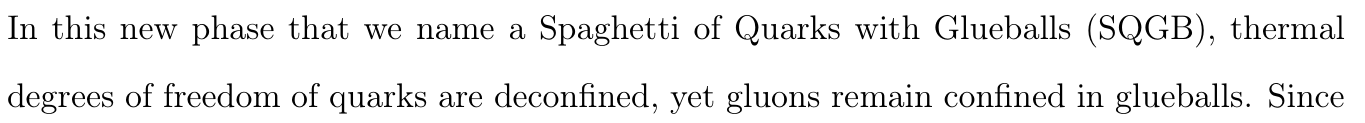 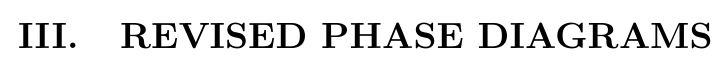 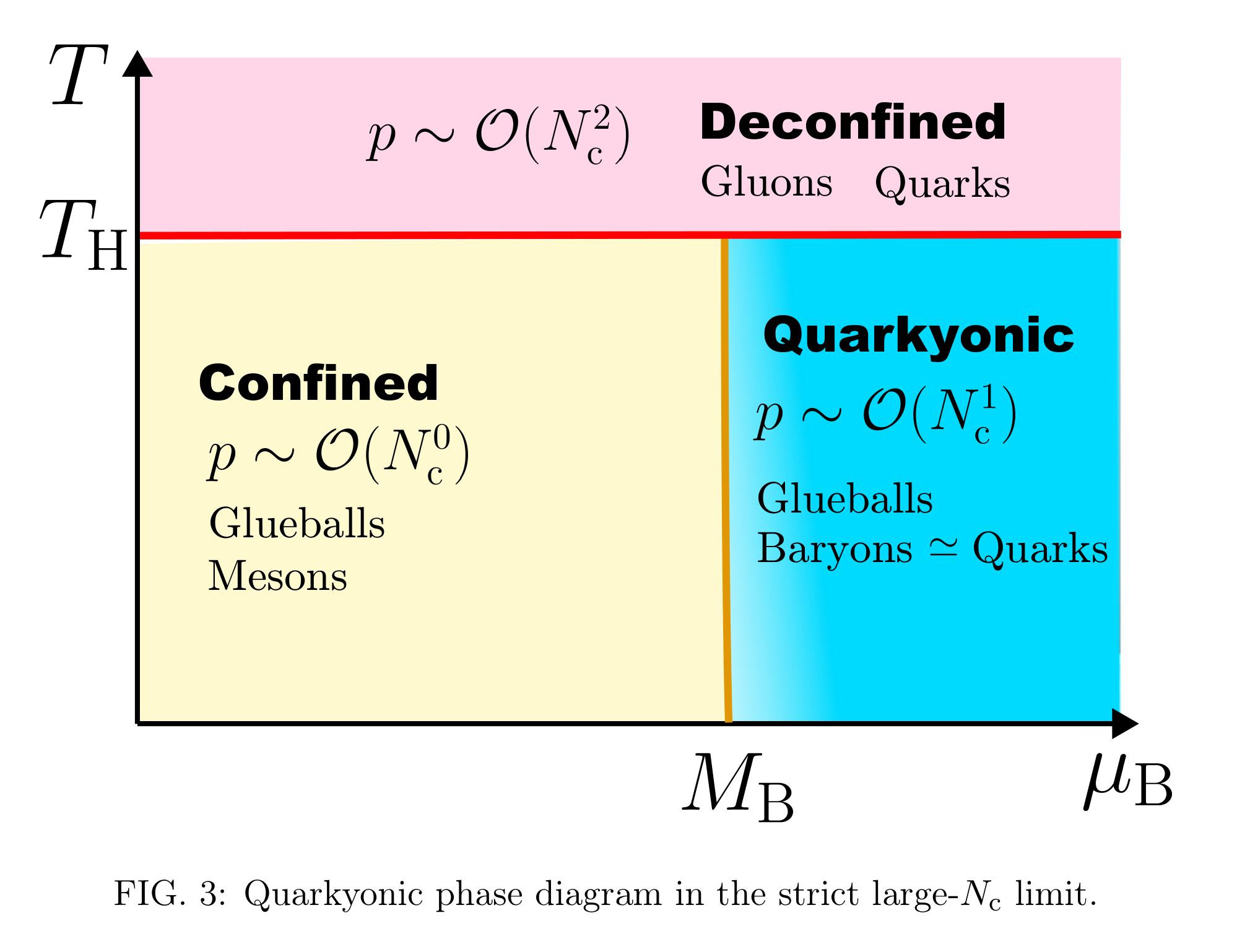 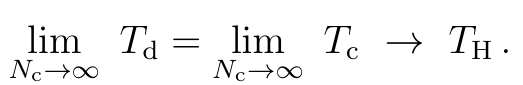 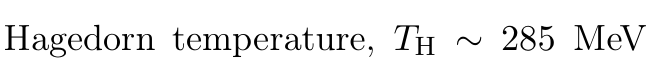 The onset of Quarkyonic Matter at T ≃ 0 lies at a baryon chemical potential, µB, close to the baryon mass, MB.
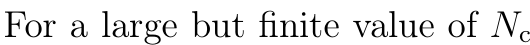 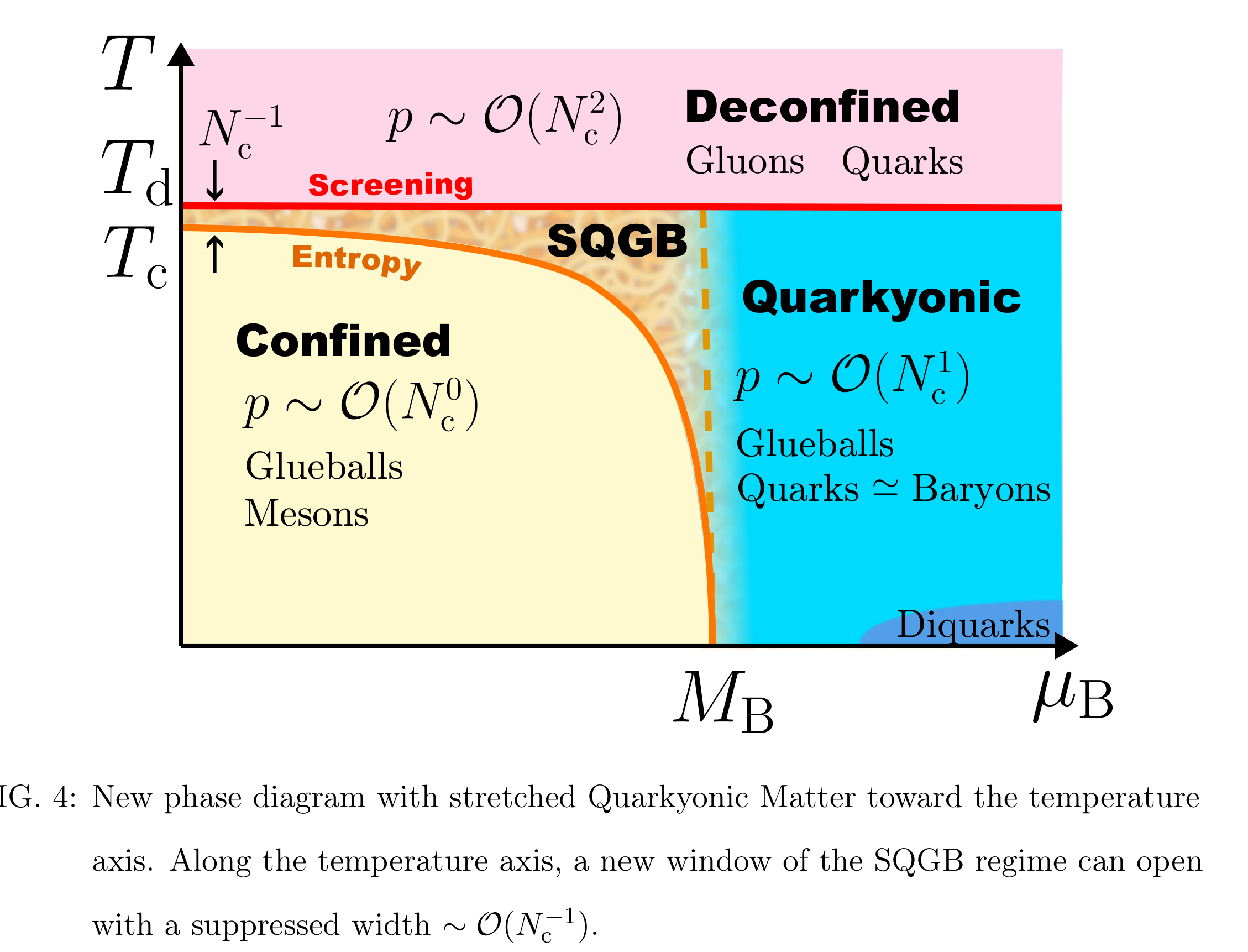 Although thermal degrees of freedom in Quarkyonic Matter and the SQGB seem similar, the SQGB presumably has restored chiral symmetry, while chiral symmetry is weakly broken in Quarkyonic Matter. Although naive arguments would also suggest chiral symmetry restoration in Quarkyonic Matter, interactions on the Fermi
surface generate spatially inhomogeneous condensate that locally breaks chiral symmetry
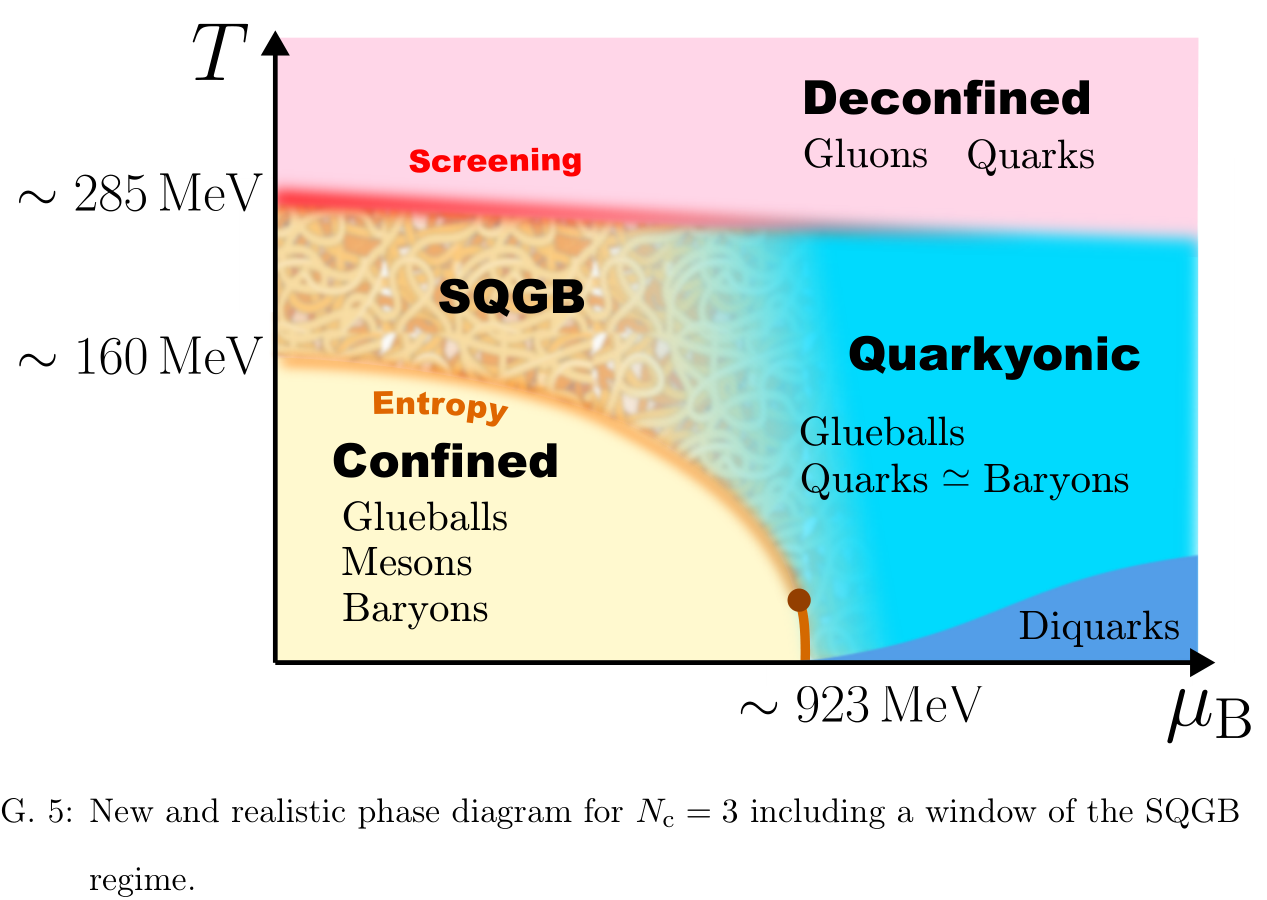 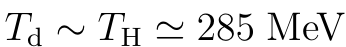 pseudo-critical temperature
The curvature
computed in the lattice-QCD simulation
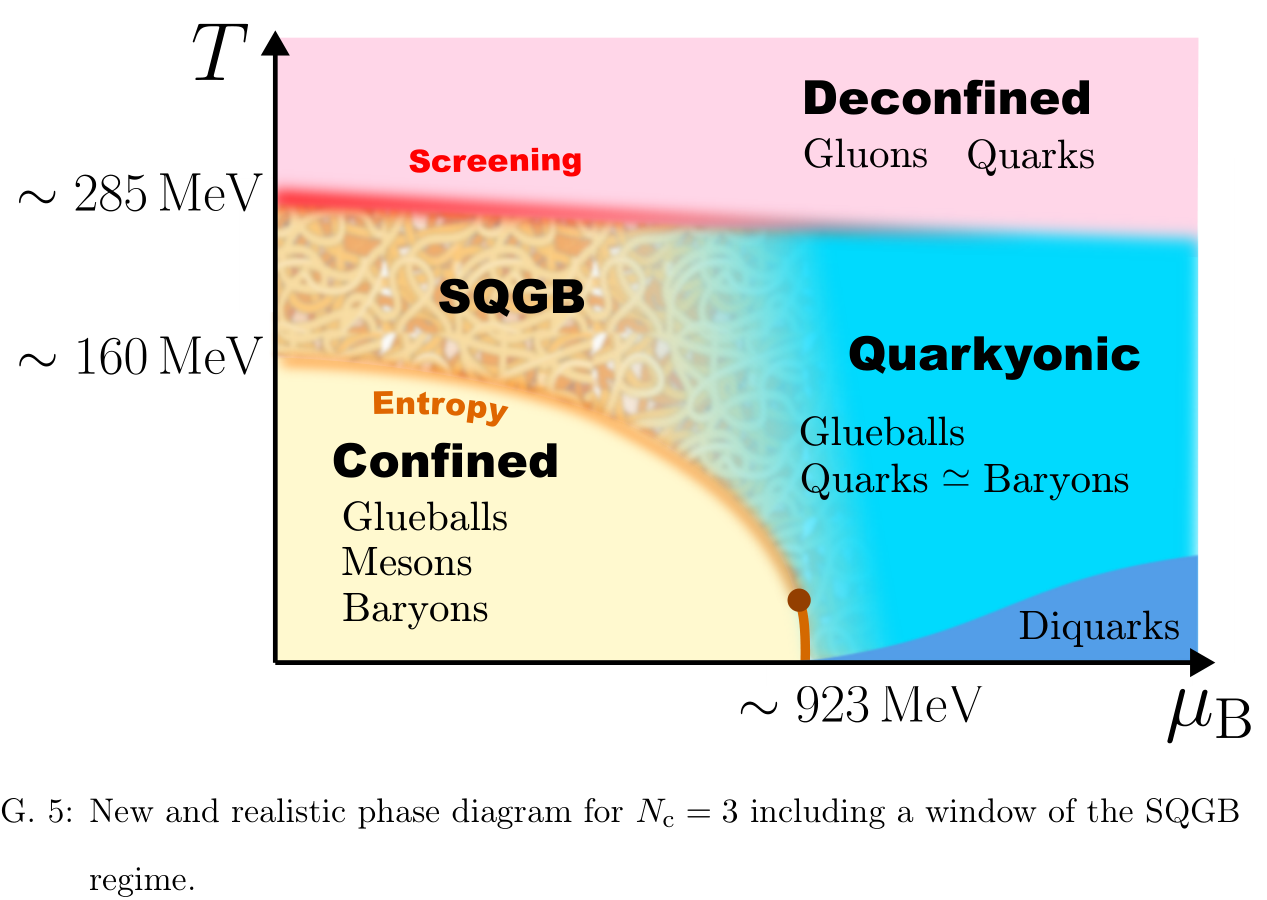 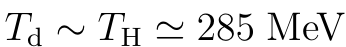 The temperature upper bound of the SQGB phase
Is given by the screening argument based on the thermal screening mass
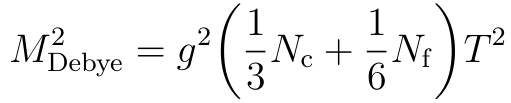 gluon loops
quark loops
When                 is comparable to the QCD scale or larger, the confining interaction is
not long-ranged anymore due to screening, and thus the deconfinement sets in.
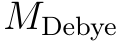 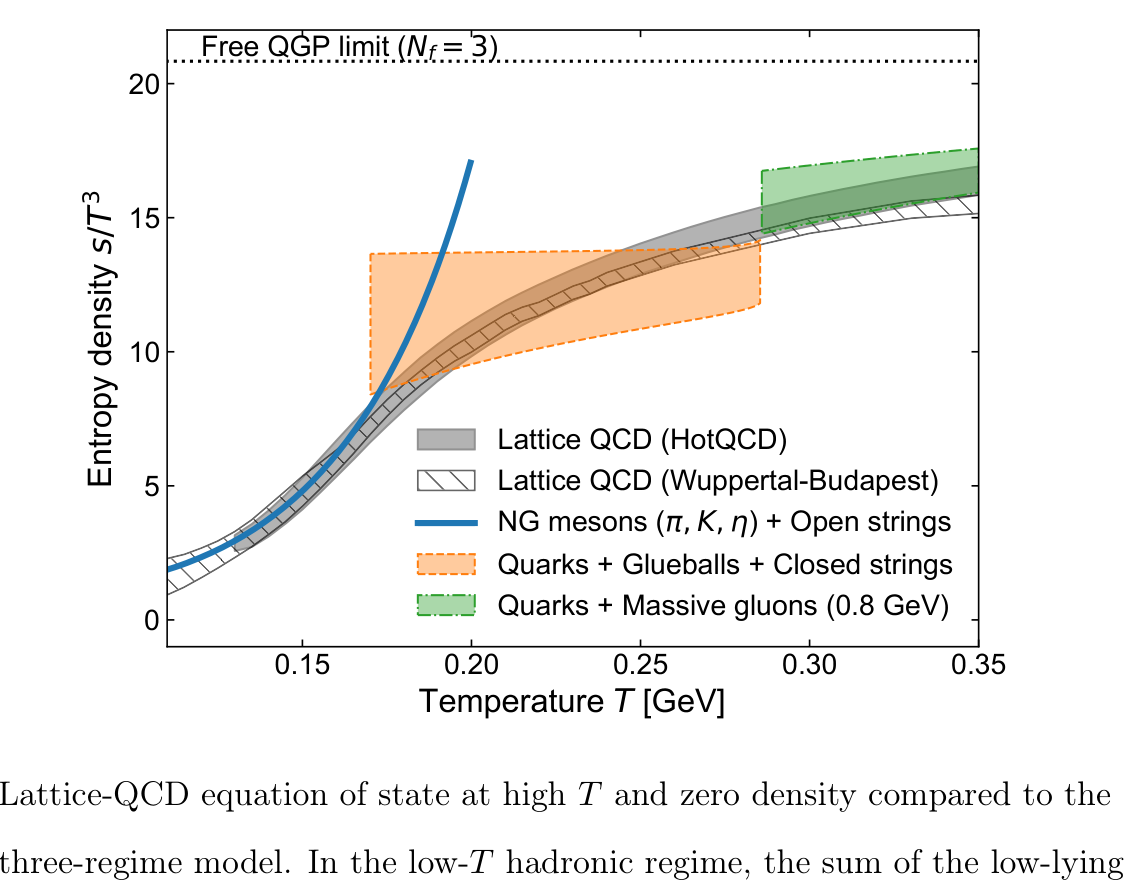 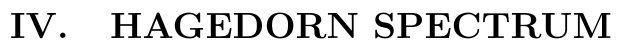 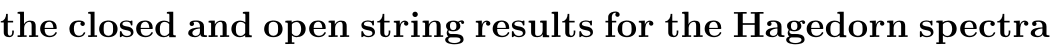 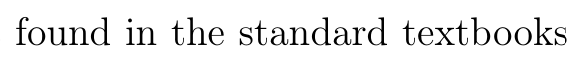 the spectrum as a function of the mass
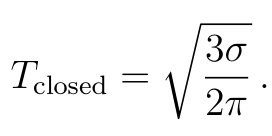 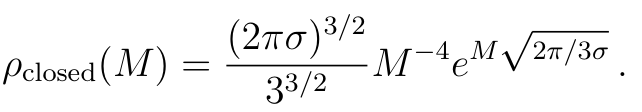 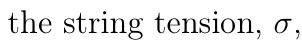 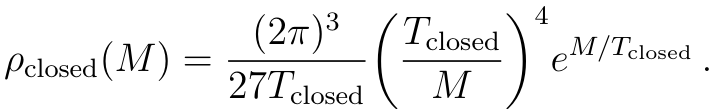 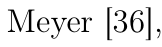 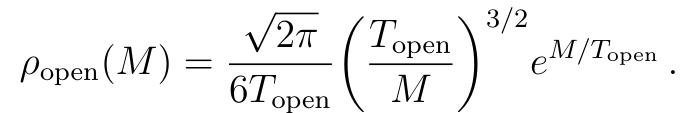 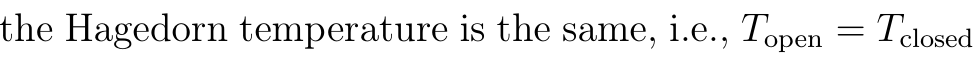 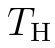 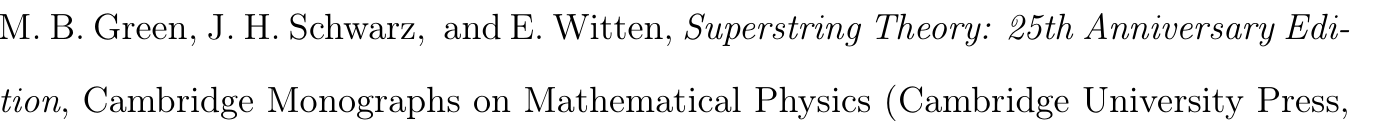 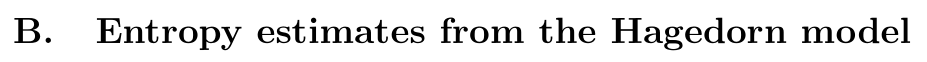 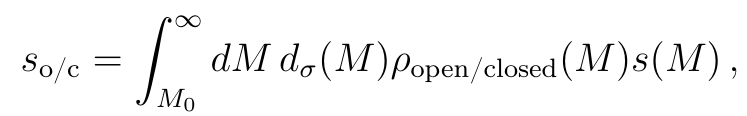 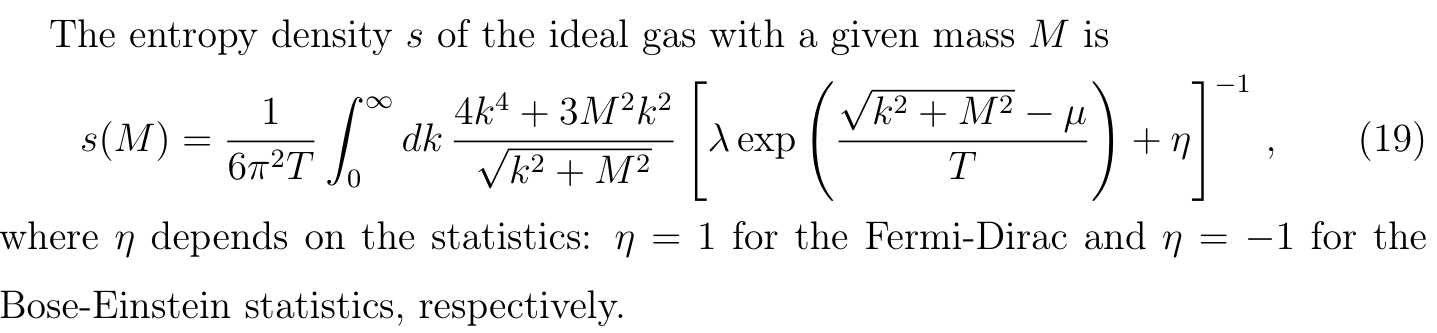 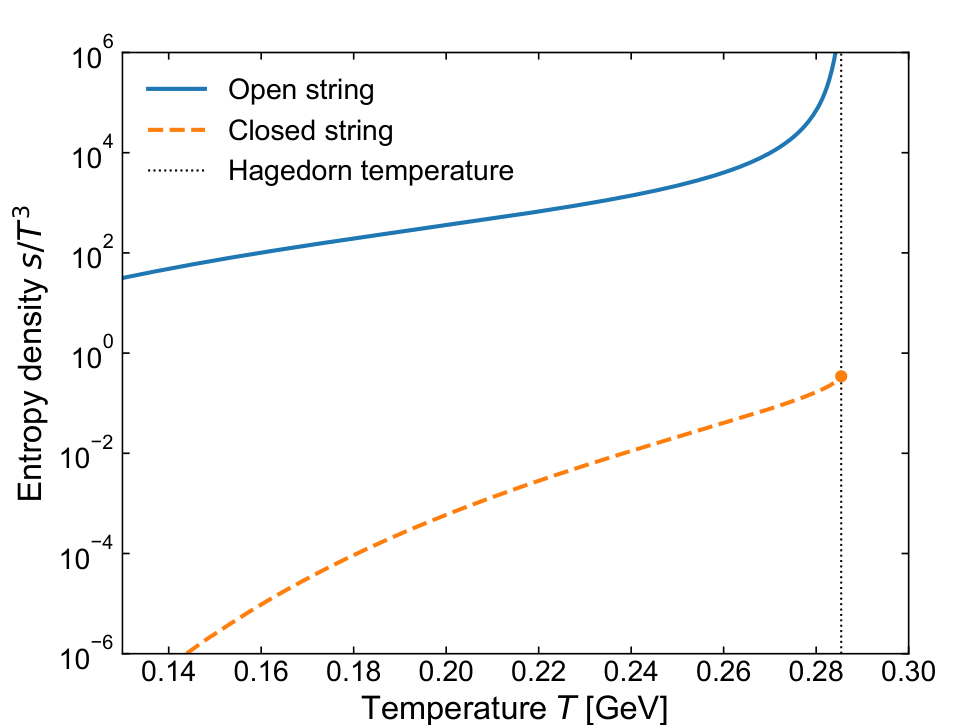 the closed strings corresponding to the glueballs
remains finite at T = TH.
 

The open strings corresponding
to the meson resonance gas 
diverges at T = TH.
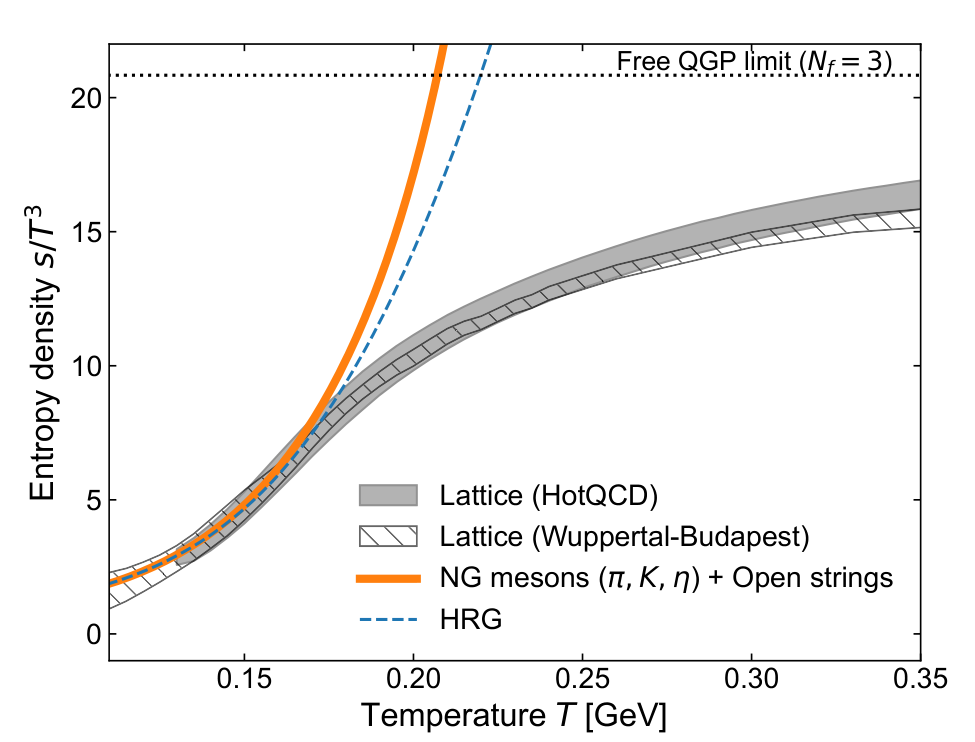 matches well with the lattice-QCD data and the HRG equation of state
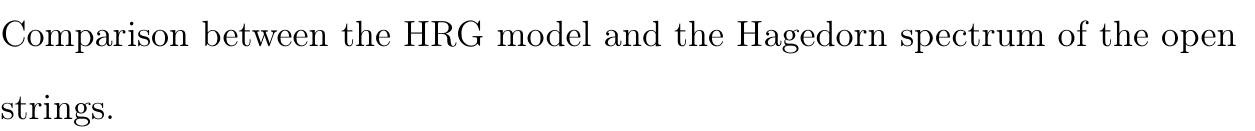 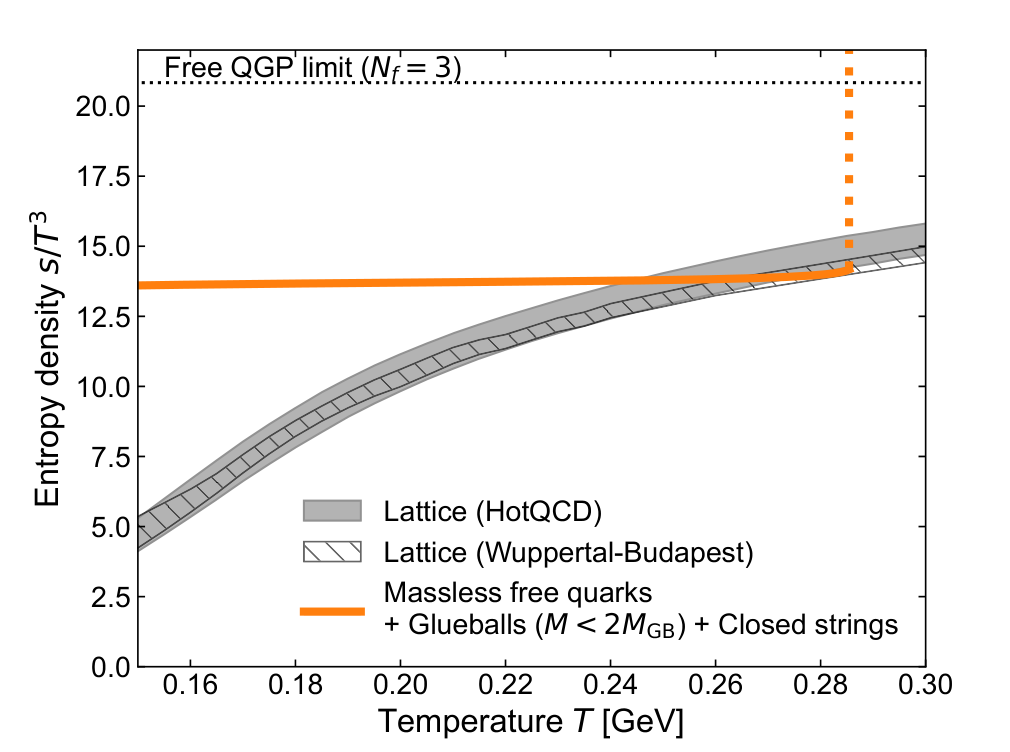 Comparison of the entropy density between the lattice-QCD data and the gas of
massless free quarks and light glueballs as well as heavy glueballs that obey the
closed-string spectrum.
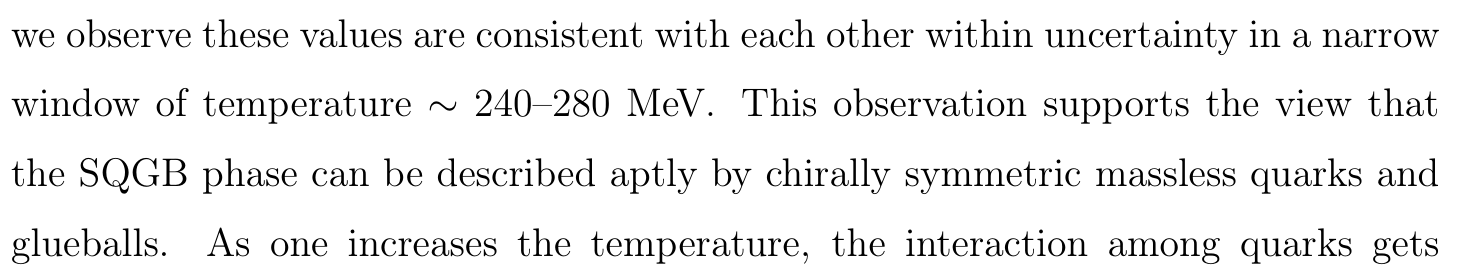 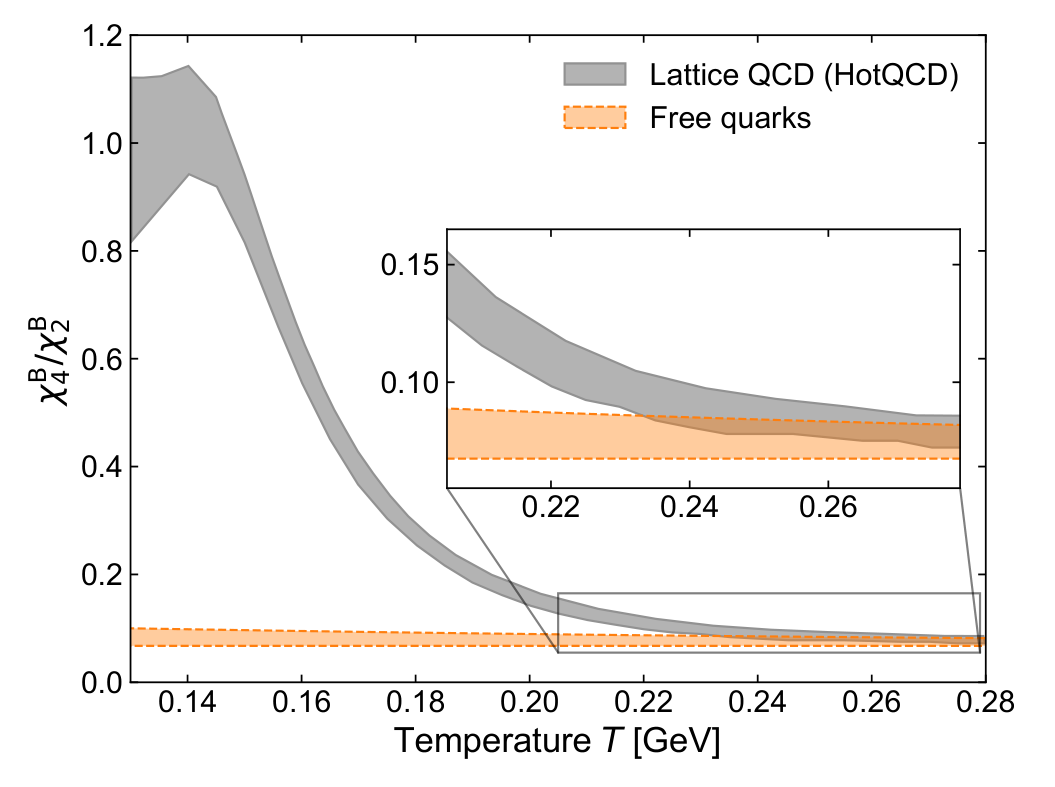 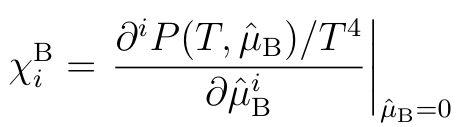 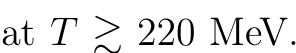 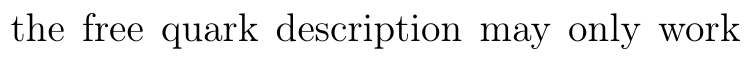 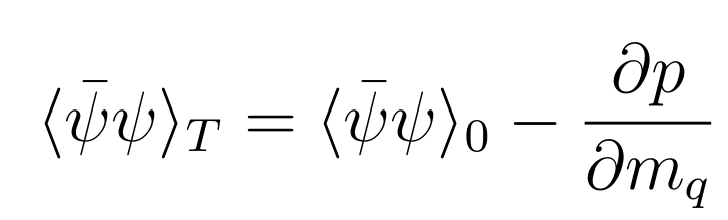 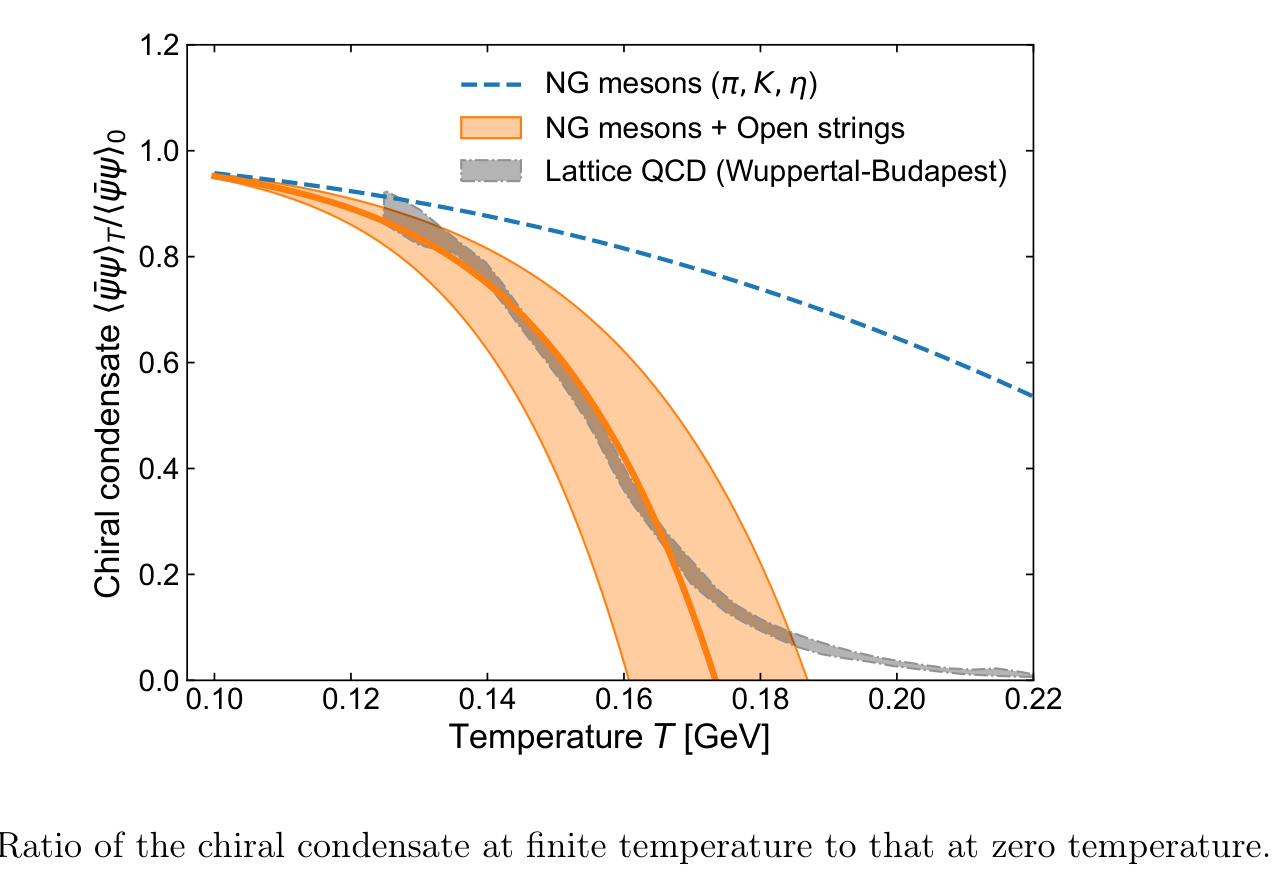